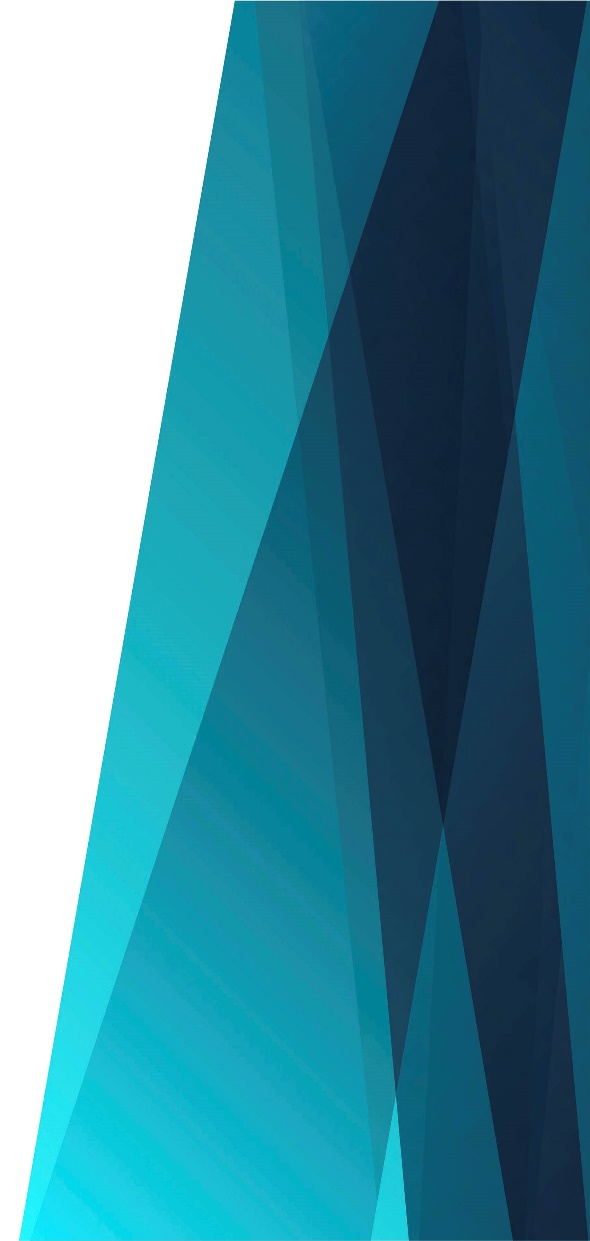 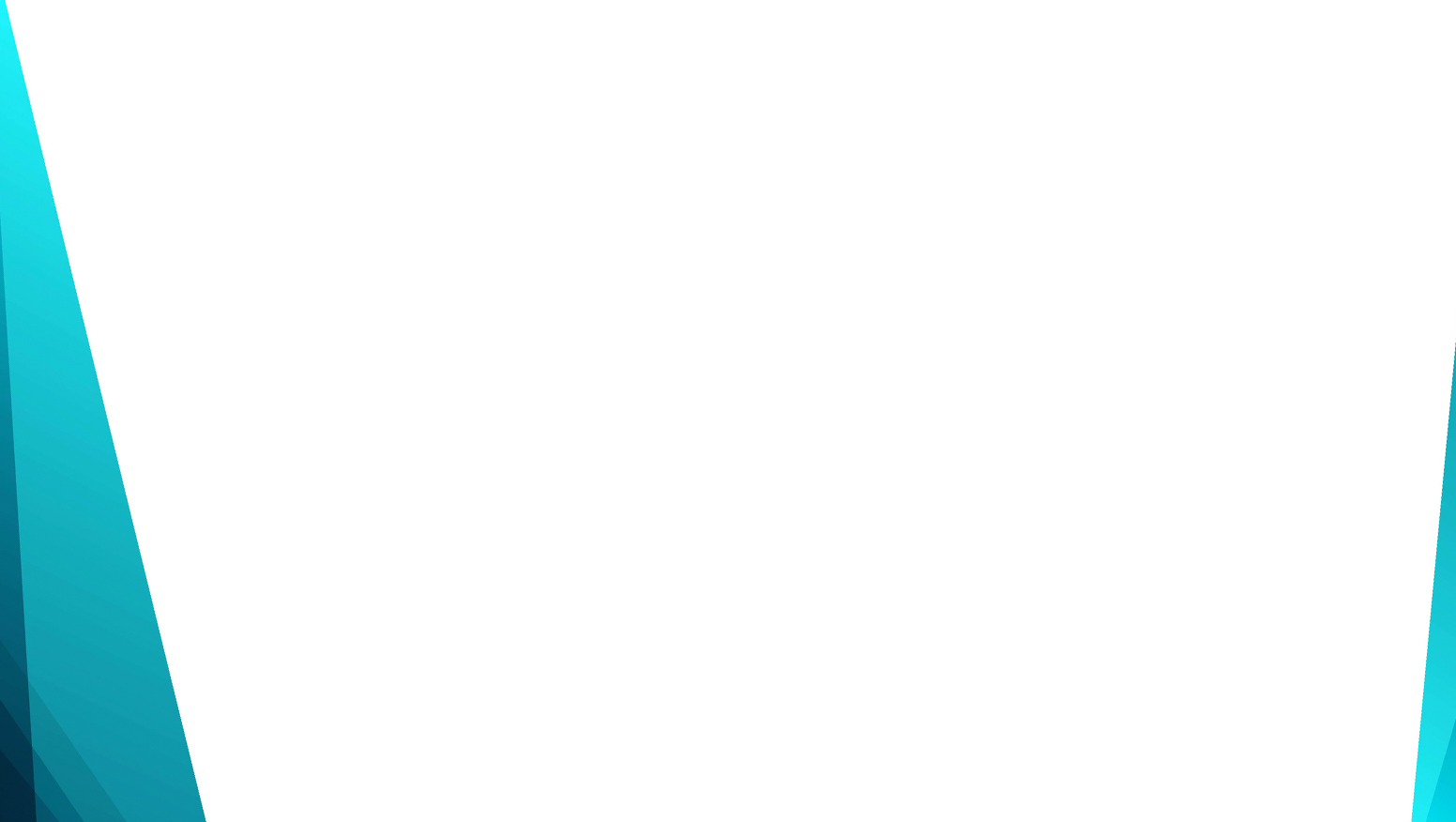 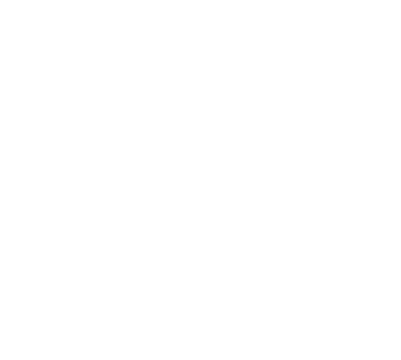 Ты к святости призван
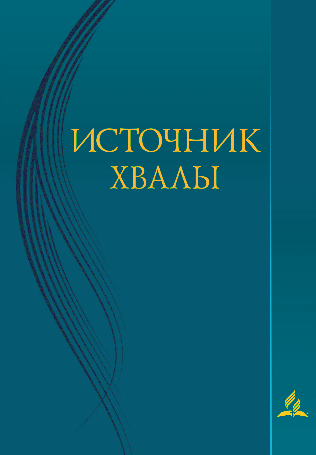 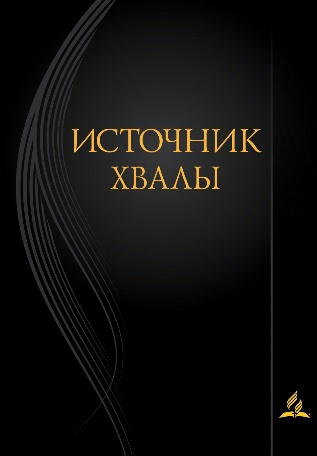 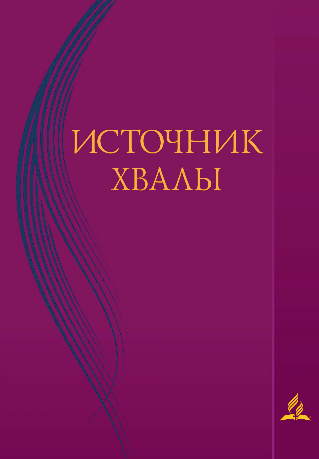 Ты к святости призван, 
К общенью с Христом.
Пребудь в Нём, Питаясь от Слова Его.
Иди к тем, кто с Богом, И слабым внимай,
В Его благодати всегда пребывай.
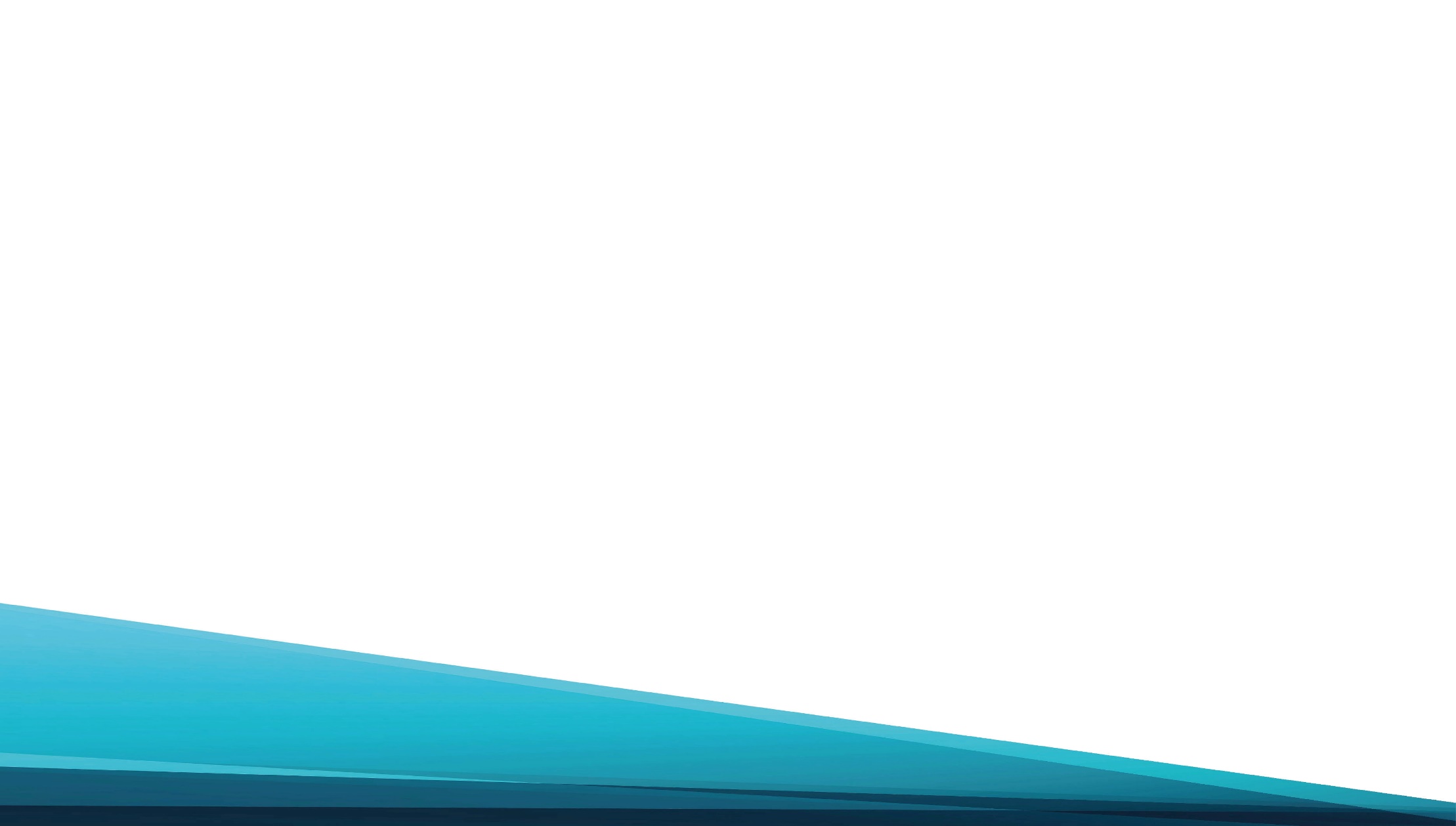 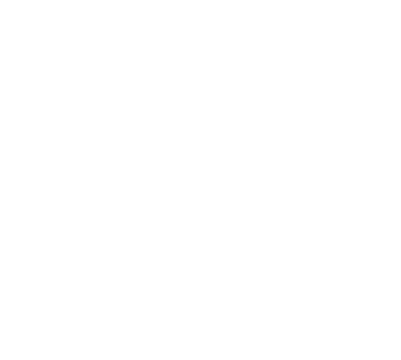 Ты к святости призван, Не в мир суеты.
Будь вместе с Иисусом, 
Ему лишь внемли.
Примером пусть будет Иисус для тебя.
В тебе пусть откроет Он миру Себя.
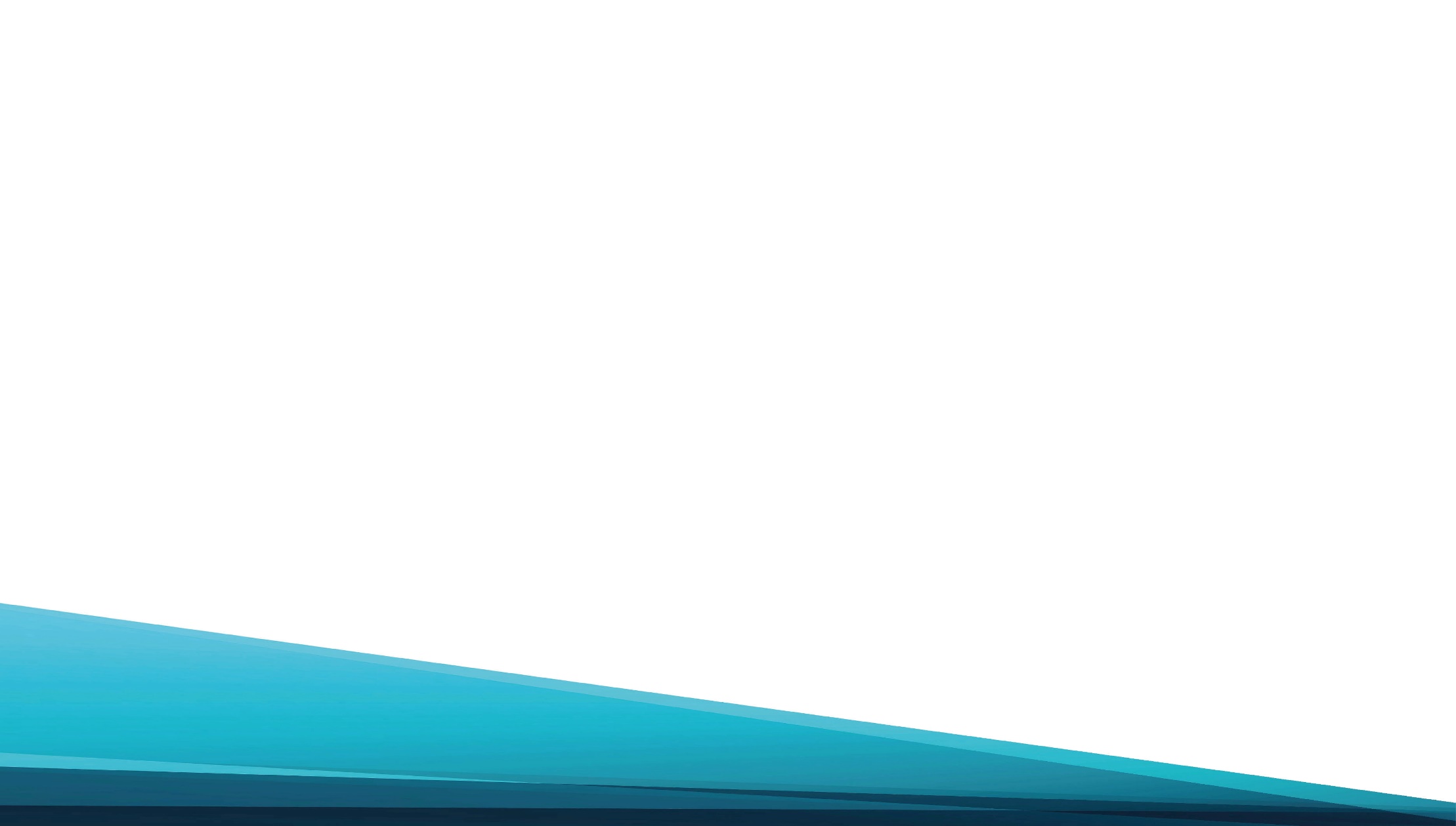 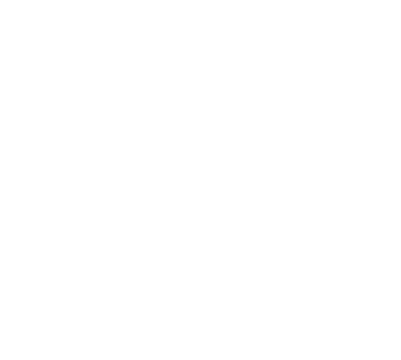 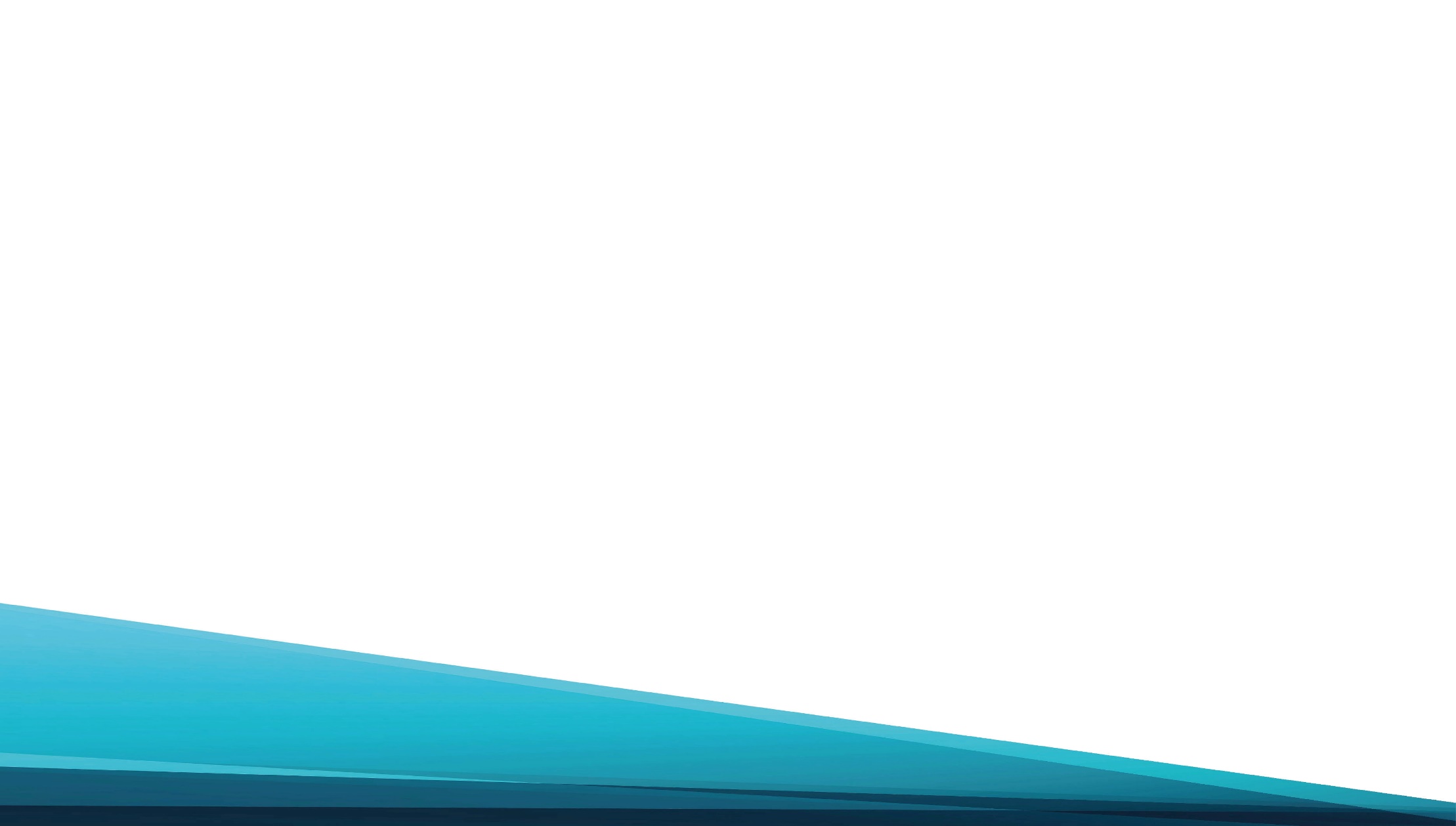 Ты к святости призван, Иди за Христом.
И чтоб ни случилось, Ты помни о Нём.
И радость, и горе Ты встретишь в пути,
Но помни Иисуса, за Ним следуй ты.
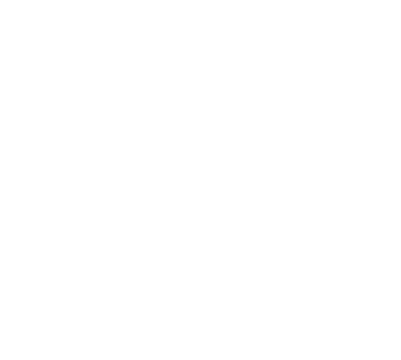 Стань для меня всем, 
Господь мой и Бог!
Чтоб заменить мир Тебя мне не смог.
Будь в моём сердце и ночью, и днём.
Будь в моих мыслях, мечтах, 
Будь во всём.
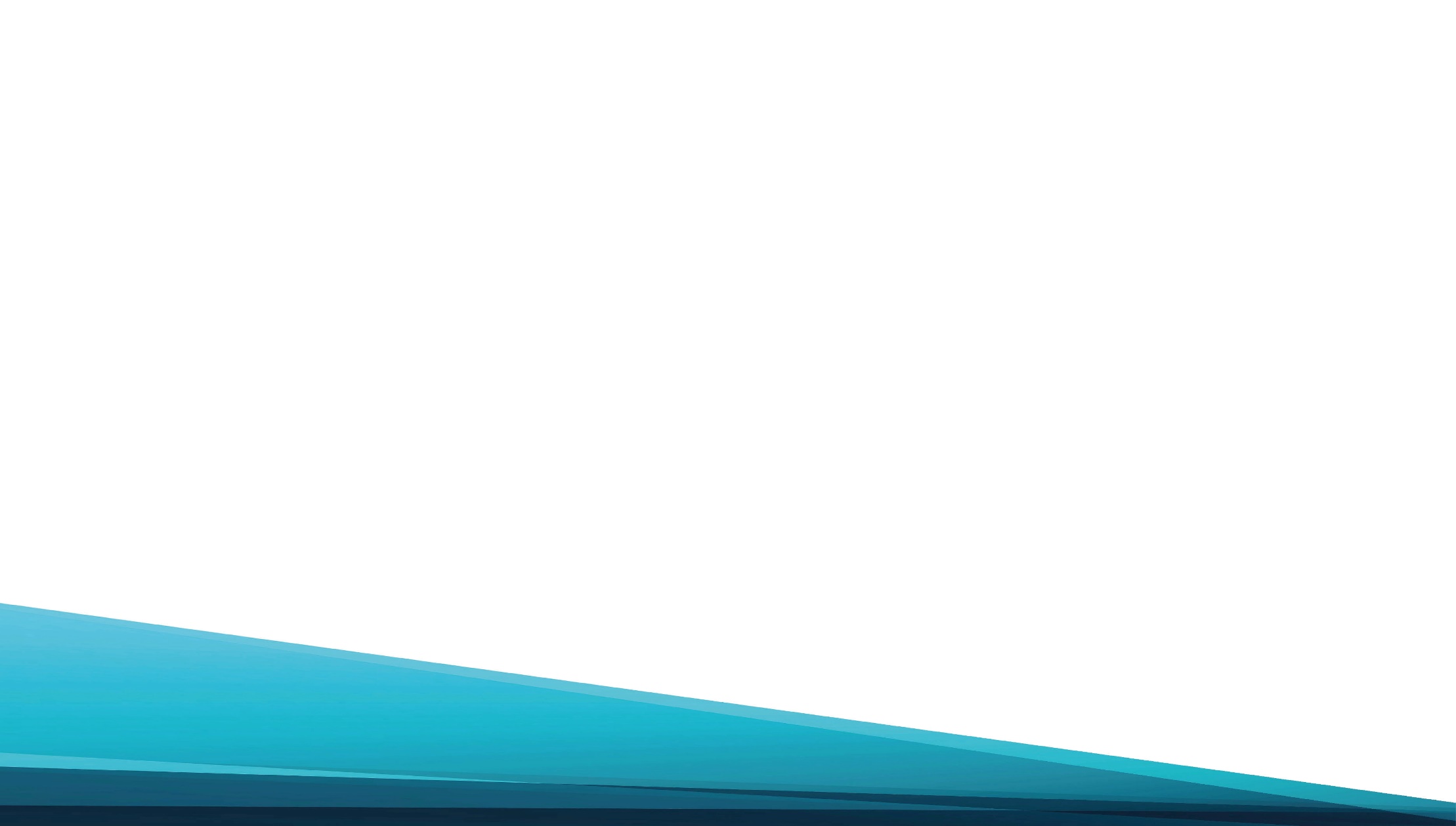 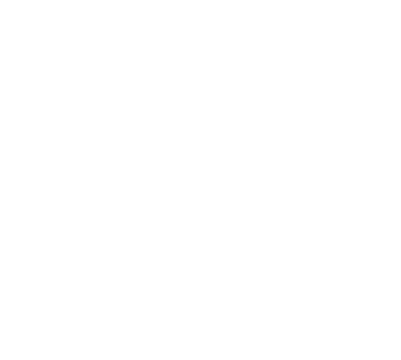 Суть моей жизни, 
надёжный покров.
Стань для меня всем, 
Властитель миров!
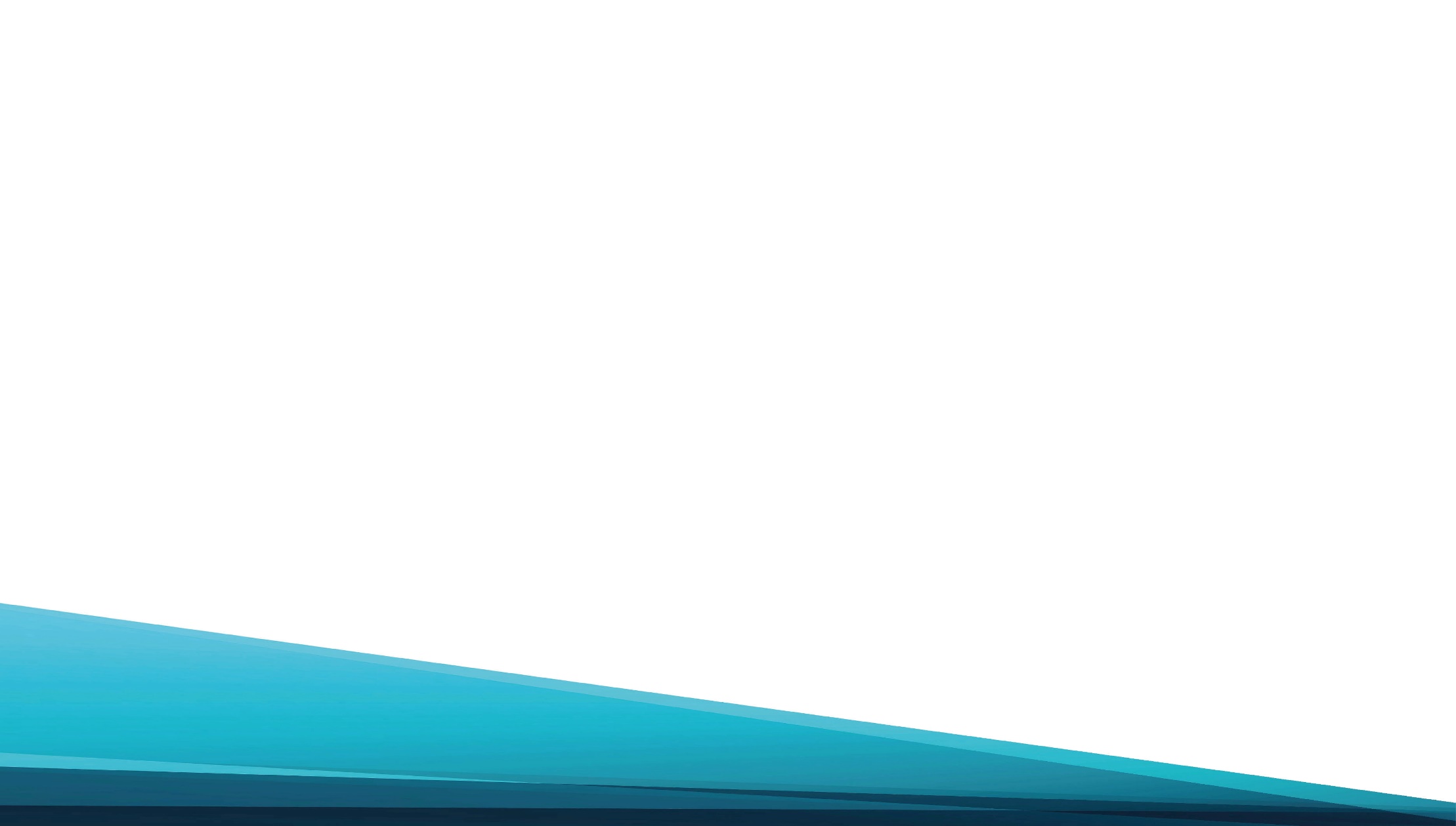 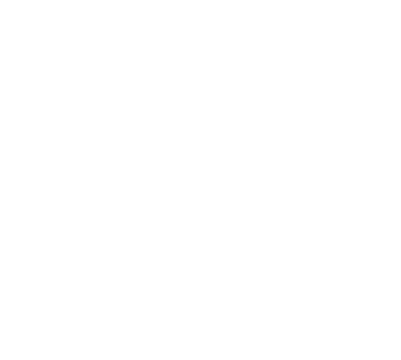